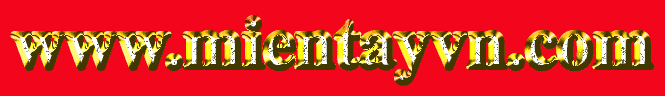 CURVED-PLATE ENERGY ANALYZERBộ phân tích năng lượng bản cong
◙ Là phương pháp phân  tích năng lượng ion  dùng  khối phổ kế.

◙Cho biết thông tin về hàm phân bố năng 
lượng và hàm phân bố khối lượng của các ion từ  khối plasma
KHỐI PHỔ KẾ
Là dụng cụ để tách các hạt chất bị ion hóa theo khối lượng của chúng ,hoạt dộng dựa trên tác dụng của điện trường hoặc từ trường lên chùm ion bay trong không gian
Buồng ion hóa
Bộ phân tích
Ion detector
Hệ thống xử lý dữ liệuệ
Buồng chân không
Khối phổ
KHỐI PHỔ KẾ   BỘ PHÂN TÍCH:
◙ Là bộ phận phân ly các ion có khối lượng khác nhau thành từng phần dựa vào sự  làm chệch hướng  của các ion so với quỹ đạo ban đầu của chúng khi đi vào điện,từ  trường tùy theo tỉ số m/z (mass/charge).
◙ Điểm mấu chốt của kĩ thuật là: độ phân giải tốt,phép đo khối lượng chính xác,nhạy
CÁC LOẠI BỘ PHÂN TÍCH:
◙ Bộ phân tích từ: có độ phân giải lớn nhưng cồng kềnh 
◙ Bộ phân tích tứ cực: có độ phân giải đủ lớn,cấu trúc gọn nhẹ
◙ Bộ phân tích theo thời gian bay: có cấu trúc gọn nhẹ nhưng độ phân giải thấp
◙ Bộ phân tích cộng hưởng ion cyclotron: không được sử dụng phổ biến
BỘ PHÂN TÍCH TỨ CỰC
◙ Cấu tạo: gồm có 4 trục ,được đặt song song từng đôi một.


 ◙ Hoạt động: như bộ lọc khối ,vận hành bằng cách kết hợp thế DC
 và RF.Chỉ cho dòng ion có quỹ đạo ổn định,cùng tỉ số m/z đến detector
tại một thời điểm.
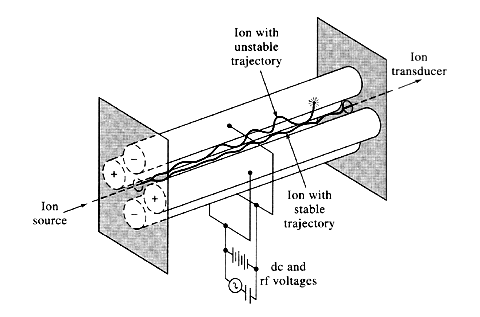 -(U+Vcosωt)
+(U+Vcosωt)
U:điện thế một chiều
V: điện thế xoay chiều
m1
m2
m4
m3
m2
m1
m4
m3
mass scanning mode
U/V = const
m1
m2
m2
m2
m2
m2
m4
m3
single mass transmission mode
U,V= const,thay đổi ω
TỨ CỰC CÓ KHẢ NĂNG THAY ĐỔI CHẾ ĐỘ TRUYỀN
NGUYÊN TẮC CHẨN ĐOÁN
◙ Trong plasma,1 số các ion dương  được gia tốc,vượt ra khỏi  miền bao plasma và  đi  vào một khẩu độ nhỏ ,đến cặp bản cong đặt song song với nhau

◙ Các ion này chuyển động trong điện trường giữa 2 bản cong 

◙ Chỉ có các ion chuyển động theo đường cong chính giữa 2 bản cong đi qua khe thoát đến detector
xác định năng lượng ion
◙ Điện trường giữa 2 bản cong  tác dụng lực lên các ion làm chúng chuyển động theo quỹ đạo cong,lúc này lực điện trường đóng vai trò lực hướng tâm:
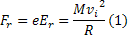 ◙ Điện trường xuyên tâm Er   giữa 2 bản cong có bán kính cong trung bình R xấp xỉ bằng điện trường giữa 2 bản tụ song song cách nhau một khoảng d,và hiệu điện thế giữa 2 bản tụ 2VA
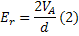 ◙Năng lượng Joule của các ion có khối lượng M, vận tốc vi
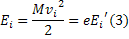 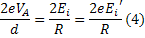 ◙Thế pt (1),(2) vào (3),ta có:
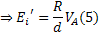 (eV) : Năng lượng ion với điện thế DC áp vào 2 bản cong
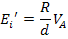 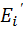 Tỉ lệ với:
 ◙ Điện thế áp vào các bản cong 

◙ Dạng hình học của các bản cong
PHÉP ĐO TRỰC TIẾP HÀM PHÂN BỐ NĂNG LƯỢNG KHÔNG DÙNG BỘ PHÂN TÍCH
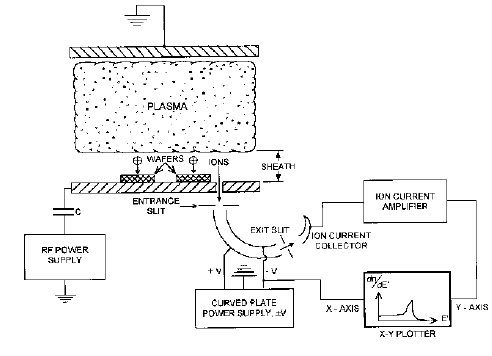 PHÉP ĐO HÀM PHÂN BỐ NĂNG LƯỢNG DÙNG BỘ PHÂN TÍCH TỨ CỰC
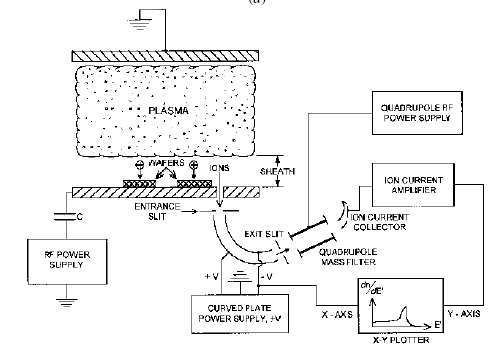